Связь слов в предложении
Русский язык. 2 класс
Тест 5
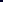 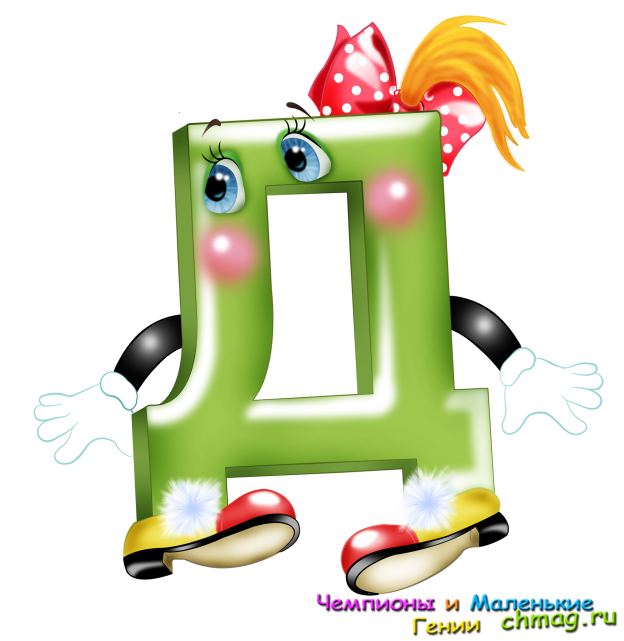 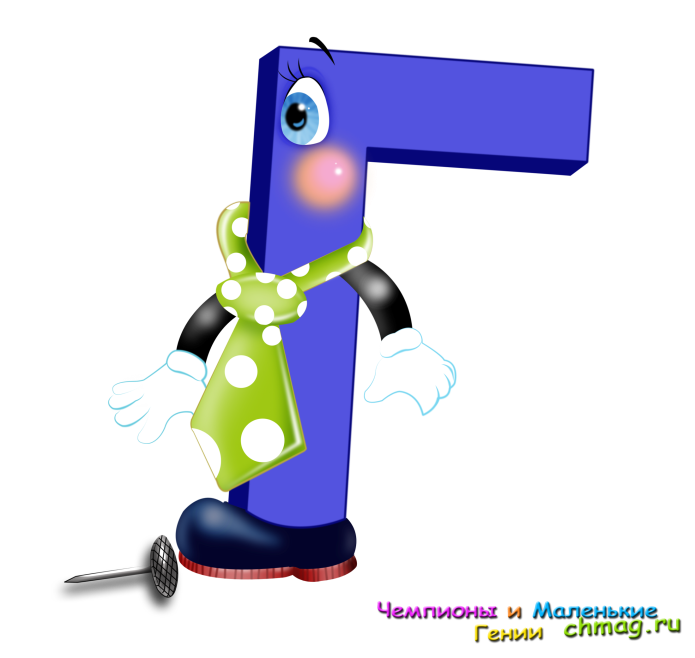 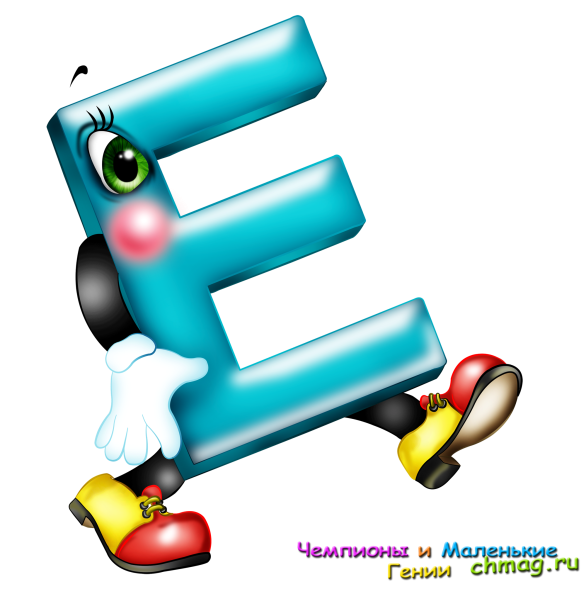 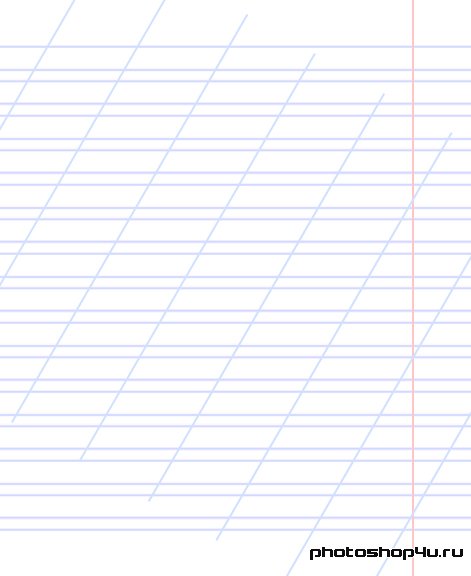 Вопрос № 1  
Как называется главный член предложения, который отвечает на вопрос кто? и указывает на то, о ком говорится в этом предложении?
A
B
C
D
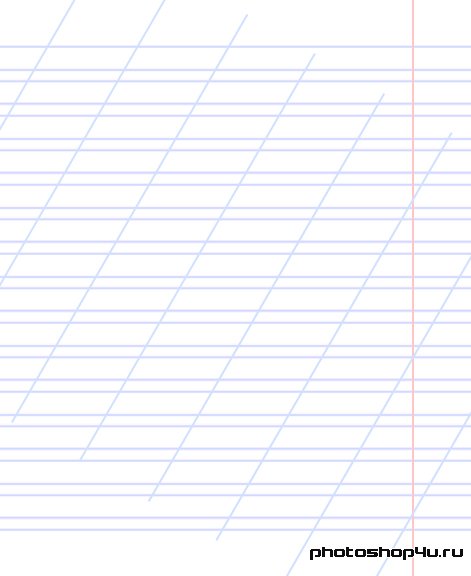 Вопрос № 2  
 Какой частью речи в предложении выражено сказуемое?
Стадо паслось в лесочке у реки.
A
B
C
D
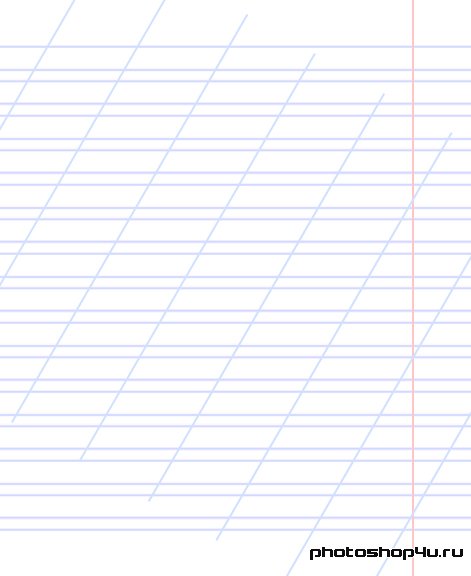 Вопрос № 3  
Какое слово нужно добавить к словосочетанию пошёл в школу, чтобы получилось предложение?
A
B
C
D
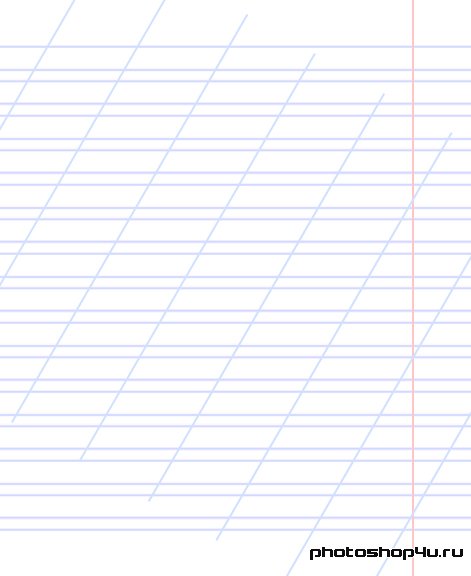 Вопрос № 4  
Сколько всего словосочетаний в этом предложении?
Каштанка предчувствовала неприятную встречу.
A
B
C
D
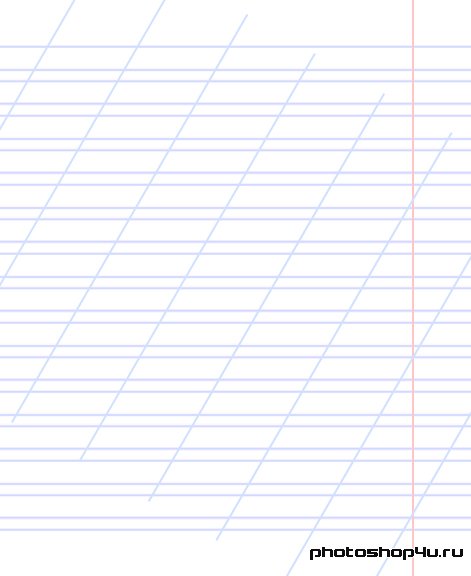 Вопрос № 5  
Что НЕ является словосочетанием в этом предложении?
Лунный свет оживил картину леса.
A
B
C
D
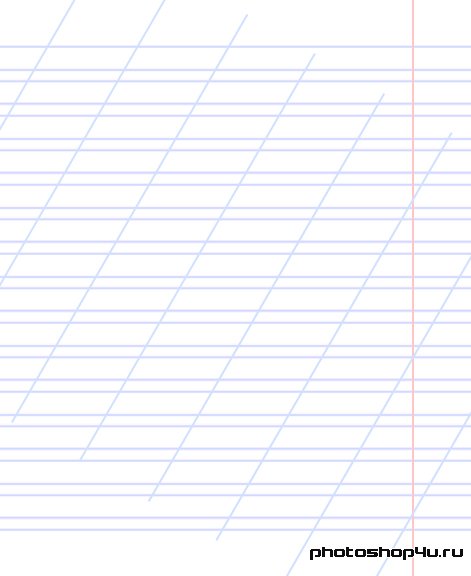 Вопрос № 6  
На какой вопрос отвечает слово утренняя в предложении?
Утренняя заря румянит окрестность.
A
B
C
D
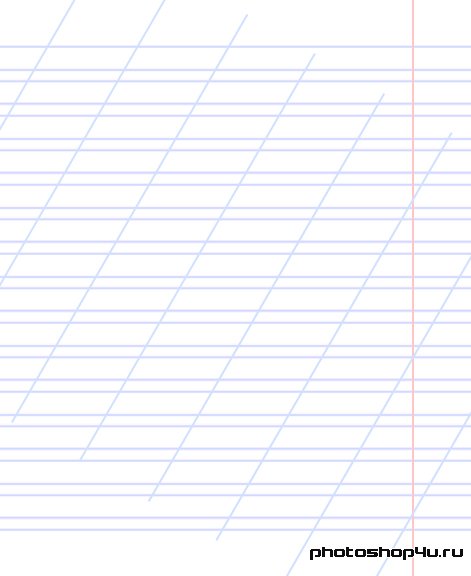 Вопрос № 7 
 Найди главные члены предложения.
Тёма спустился по ступенькам террасы в сад.
A
B
C
D
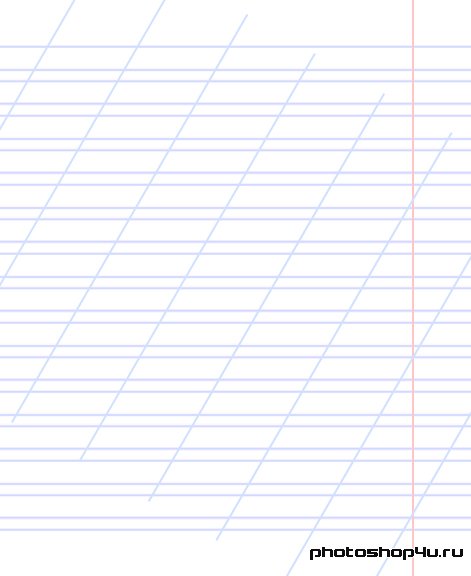 Вопрос № 8 
 Какое слово будет лишним при составлении предложения?
Речку, лучи, осветили, солнца, яркий.
A
B
C
D
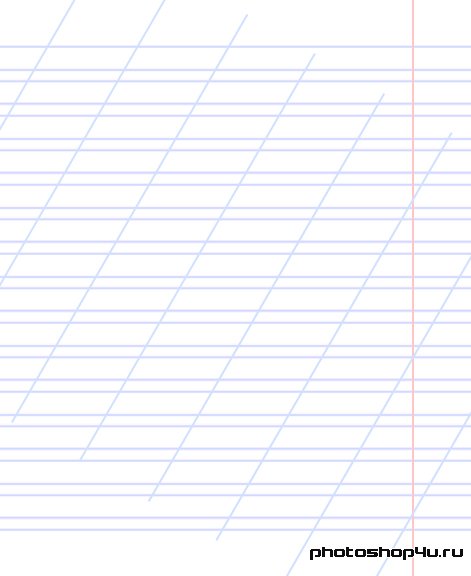 Вопрос № 9 
Догадайся, название какого животного спряталось в предложении.
Промчались летние деньки,
Увянут скоро васильки.
A
B
C
D
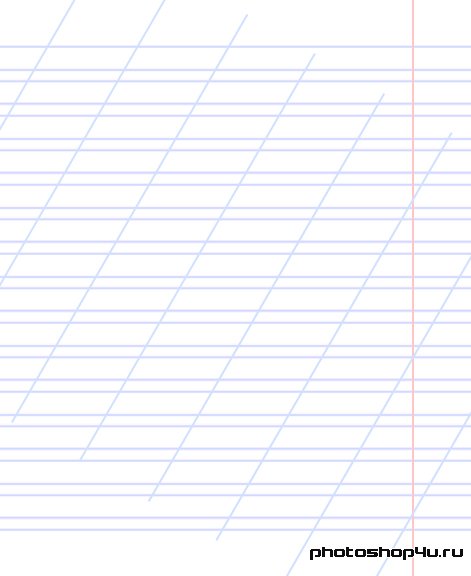 Вопрос № 10 
 Какому предложению соответствует схема.
 
                                                              .
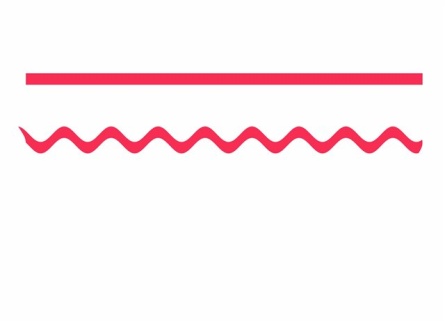 A
B
C
D
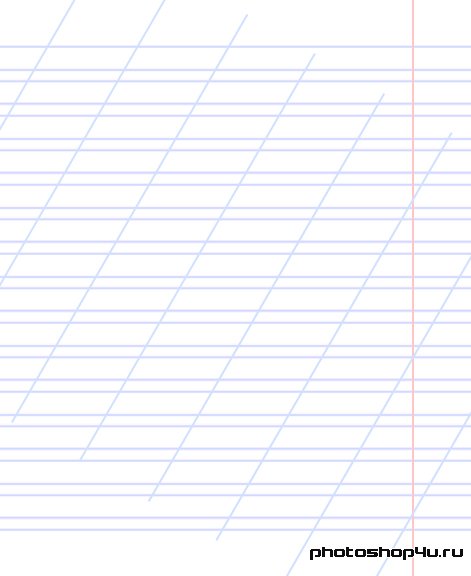 Литература:
Волина В.В. Праздник Букваря. – М.: АСТ – ПРЕСС, 1996. 
Жиренко О.Е., Обухова Л.А. Поурочные разработки по русскому языку: 2 (1–4) классы. – 2-е изд., перер. и доп. – М.: ВАКО, 2006.
Сборник диктантов по русскому языку для начальных классов / Авт.- сост. И.А. Гимпель и др. – Мн.: ООО «Юнинпресс», 2002.
Фролова Л.А. Русский язык: тесты : 2-й кл. : учеб.-метод. пособие / Л.А. Фролова. – Тула : Родничок; М.: АСТ : Астрель, 2007.
 Источники:
http://chmag.ru/education-preschool-children/alphabet-in-different-languages/291-rus-yaz - буквы
http://club.foto.ru/forum/6/247396 - волнистая линия